Miony ve sprškách kosmického záření
Antonín Kravka
Obsah
Kosmické záření, vývoj kosmické spršky

Teoretické modely: Heitlerův a jeho zobecněná verze

Výsledky simulací vzhledem k mionové komponentě a nastínění mionového problému
Kosmické záření
Kosmická sprška
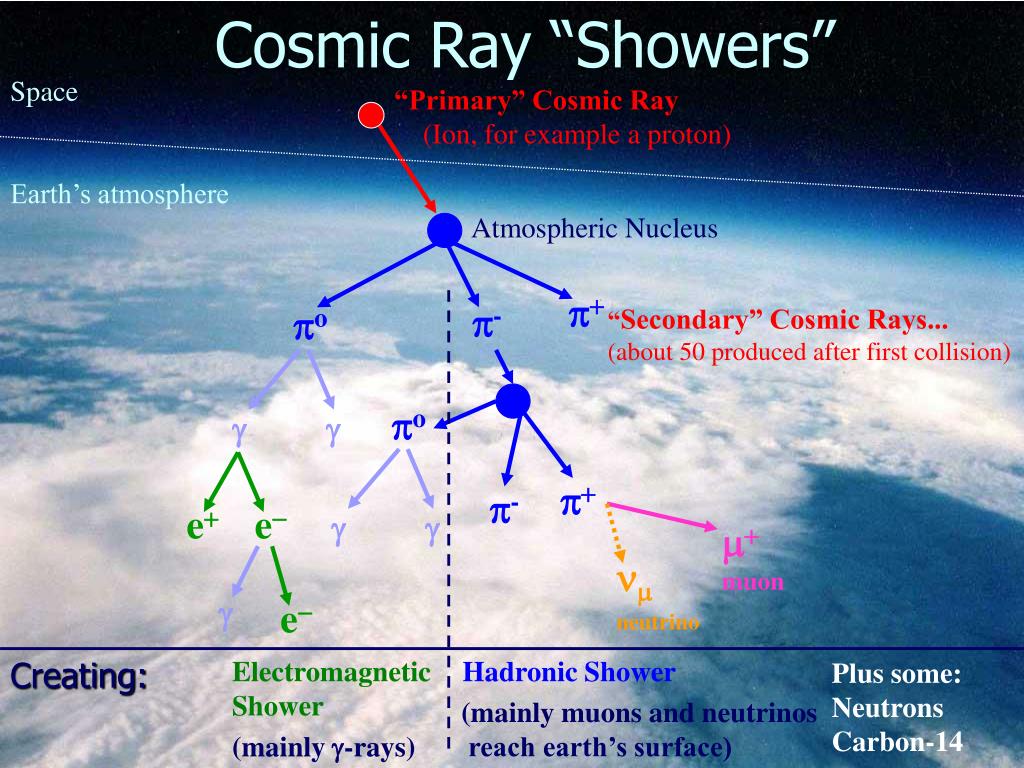 Heitlerův model elektromagnetické kaskády
Zobecněný Heitlerův model
Miony detekované na povrchu Země
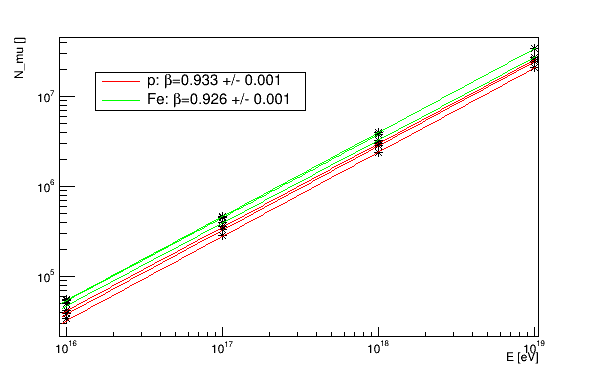 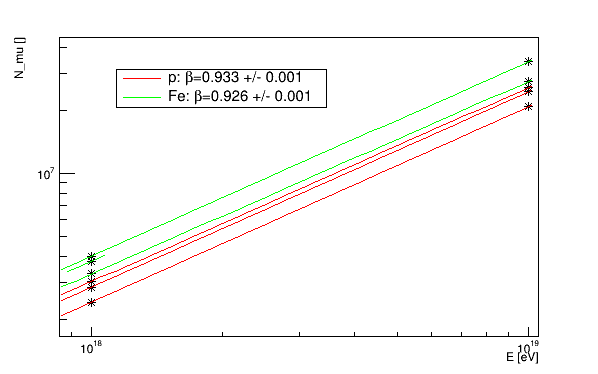 Podélný profil spršky
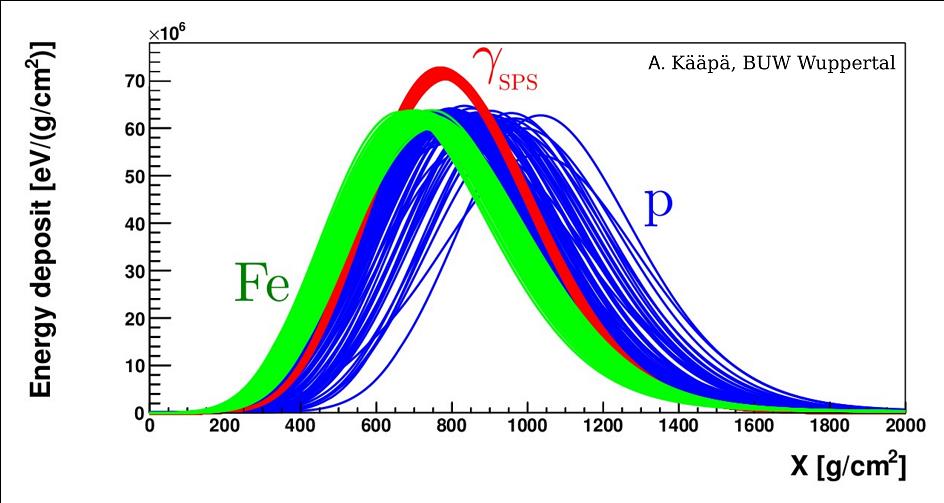 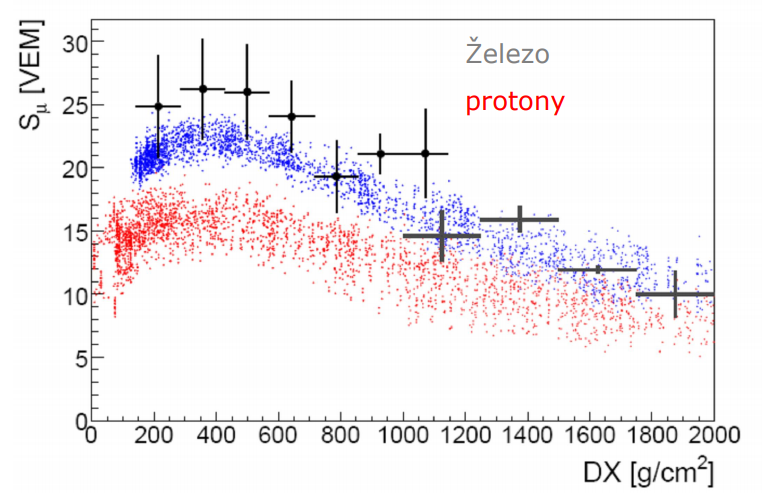 Mionový problém
Zdroje
A. Aab, et al. [the Pierre Auger Collaboration]: Testing Hadronic Interactions at Ultrahigh Energies with Air Showers Measured by the Pierre Auger Observatory, Phys. Rev. Lett. 117, 192001 (2016)

A. Aab, et al. [the Pierre Auger Collaboration]: Muons in Air Showers at the Pierre Auger Observatory: Mean Number in Highly Inclined Events, Phys. Rev. D91, 032003 (2015)

T. Stanev: High Energy Cosmic Rays, Springer, 2010